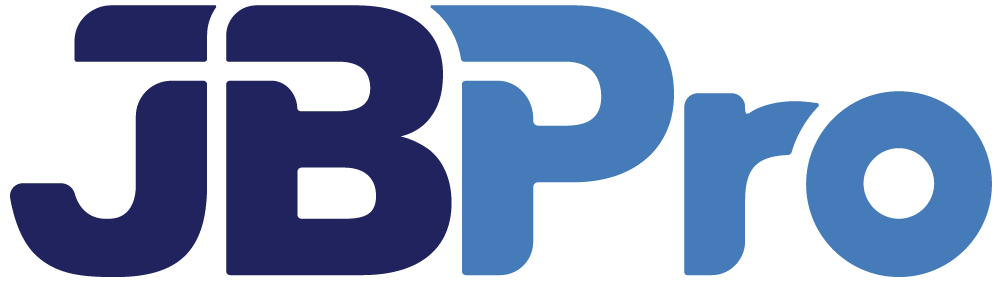 City of St. Augustine Beach
Civil Engineering for 7th, 8th, and 9th
Street Drainage Improvements
11/02/2023
Presentation Outline
Civil Engineering for 7th, 8th, and 9th
Street Drainage Improvements
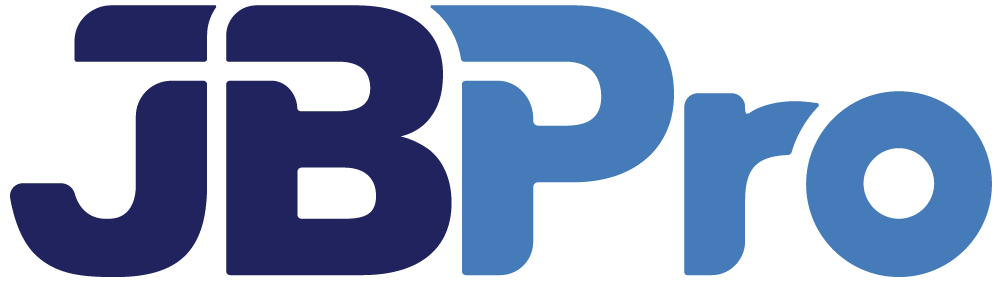 Intro & Project Team
Project Overview
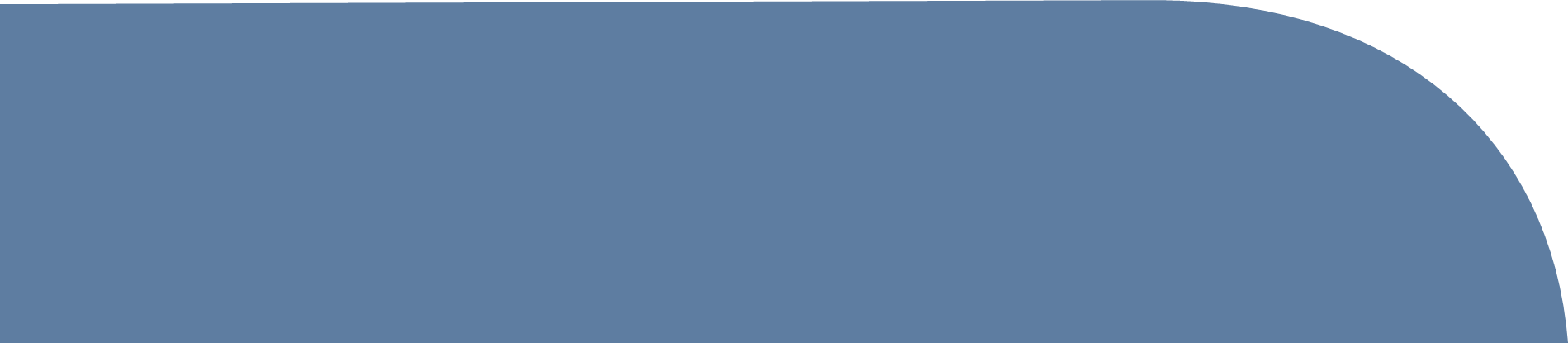 4/21/2023
2
2
Firm
Background
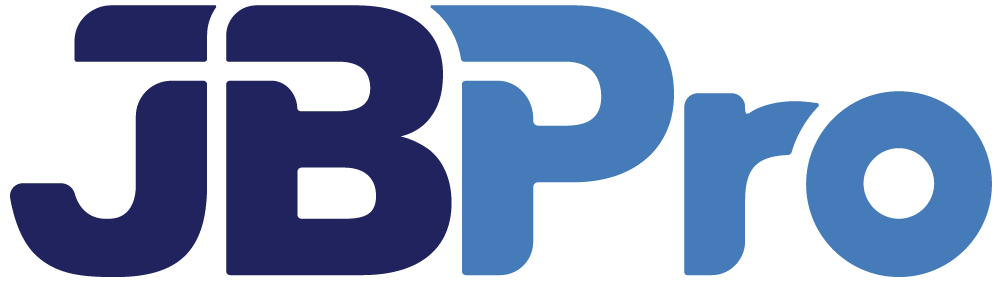 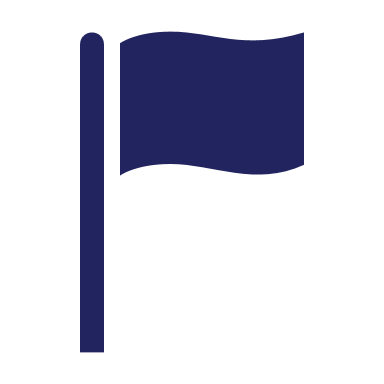 Founded in 1995
Nearly 3 Decades of Service to Alachua County
Tallahassee
St. Augustine
50 employees 
Alachua County SBE
(Certified Small Business)
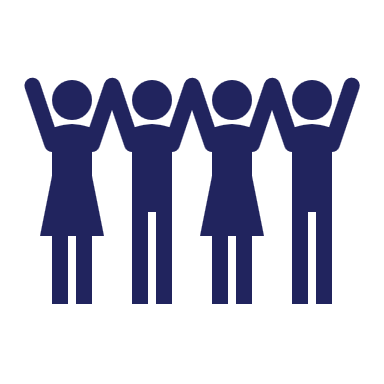 Gainesville
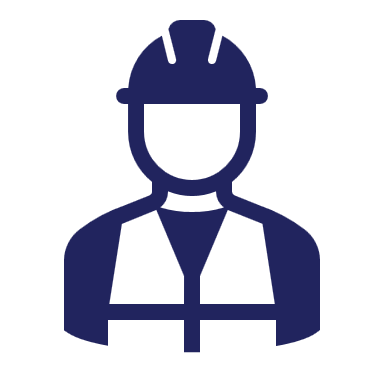 6 Licensed Professional Engineers
3
Intro & Project Team
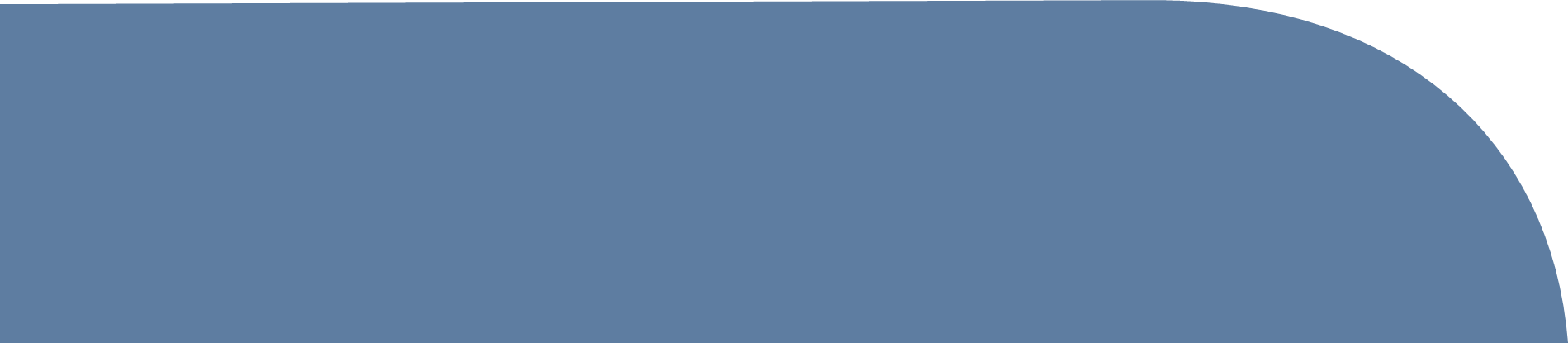 4
Team Introductions & Project Roles
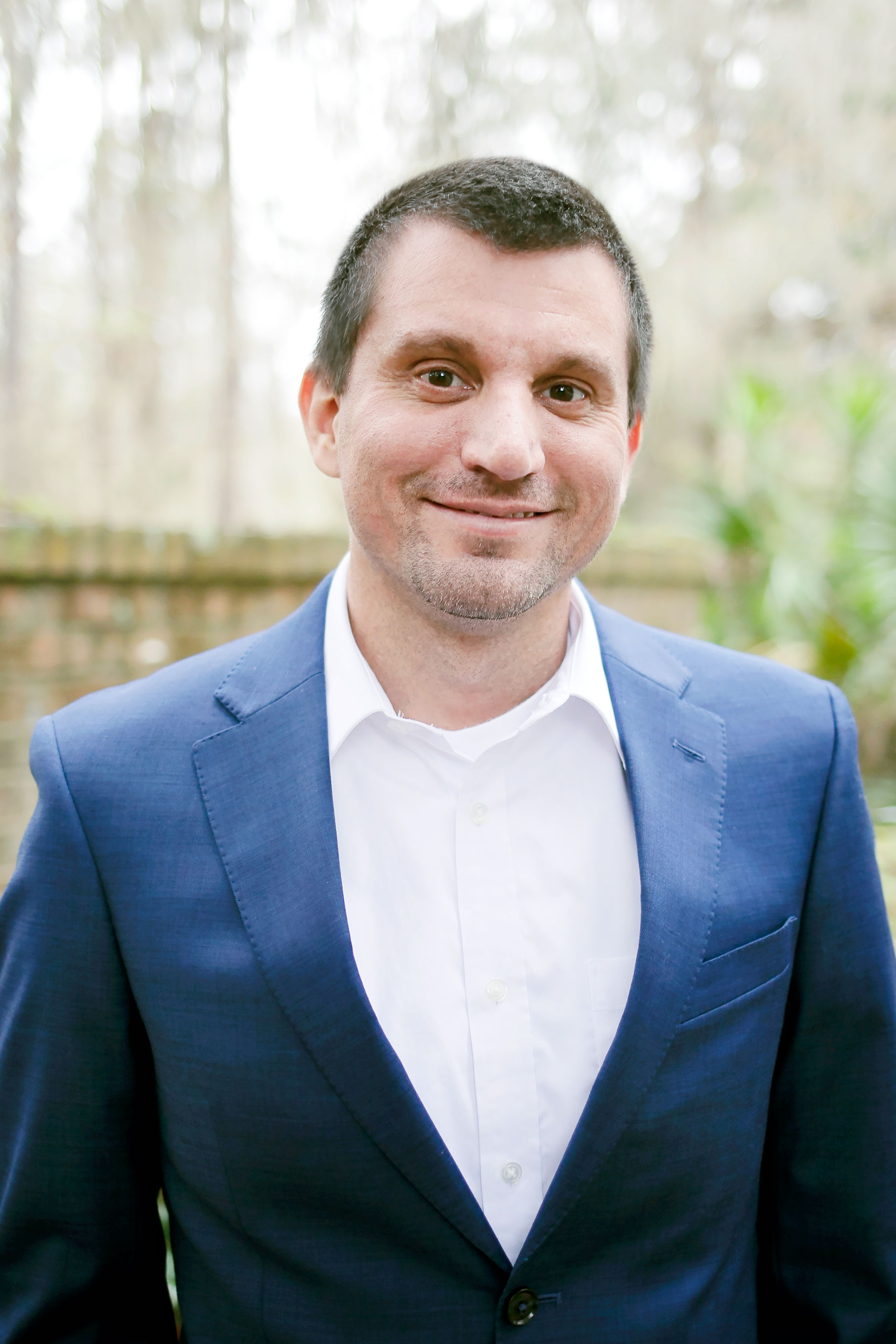 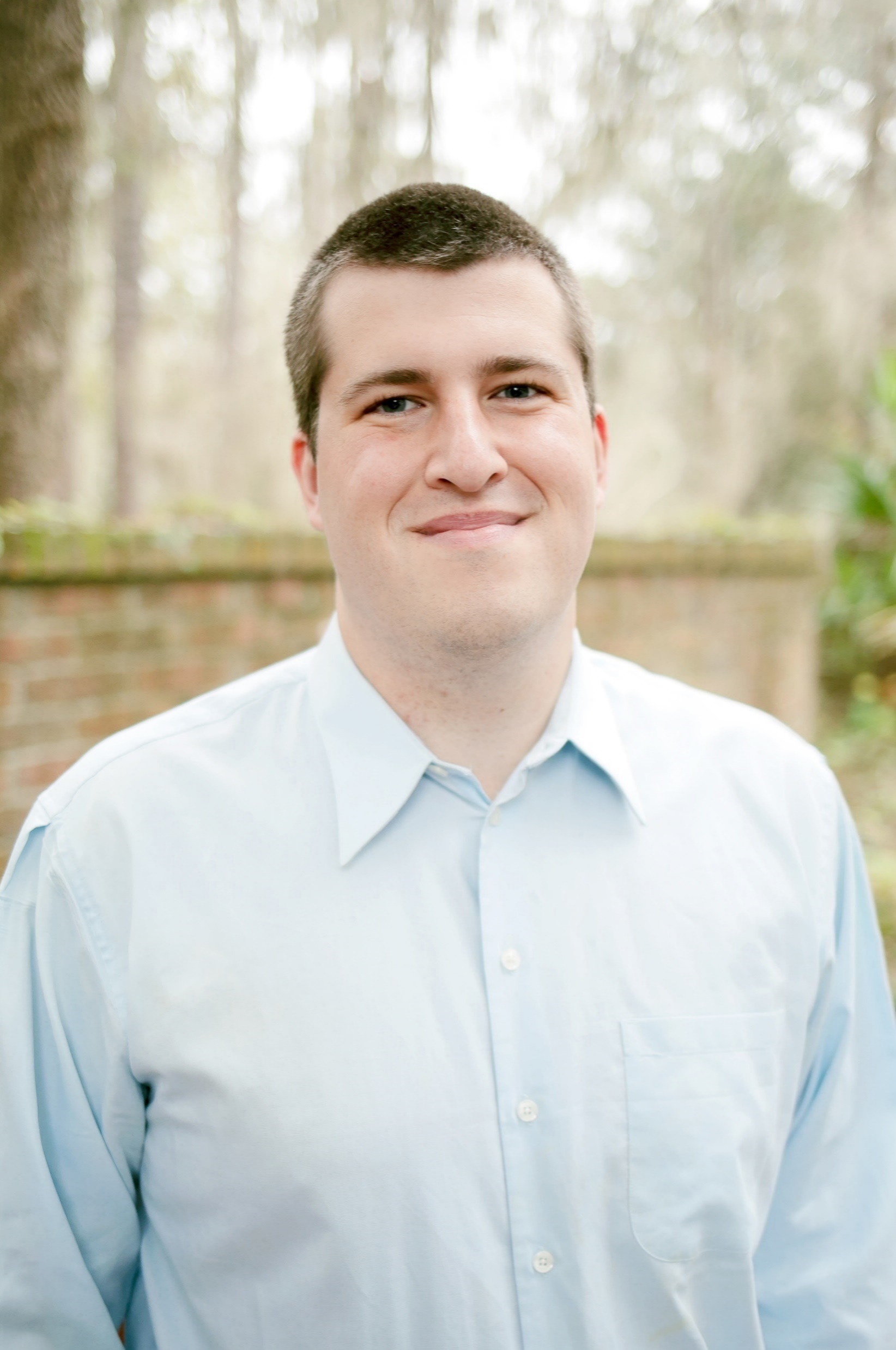 Chris Potts, 
PE, LEED GA
Director of Engineering
16 Years of Experience
Tim Boehlein, 
PE, LEED GA
Project Manager &
Engineer of Record
4 Years of Experience
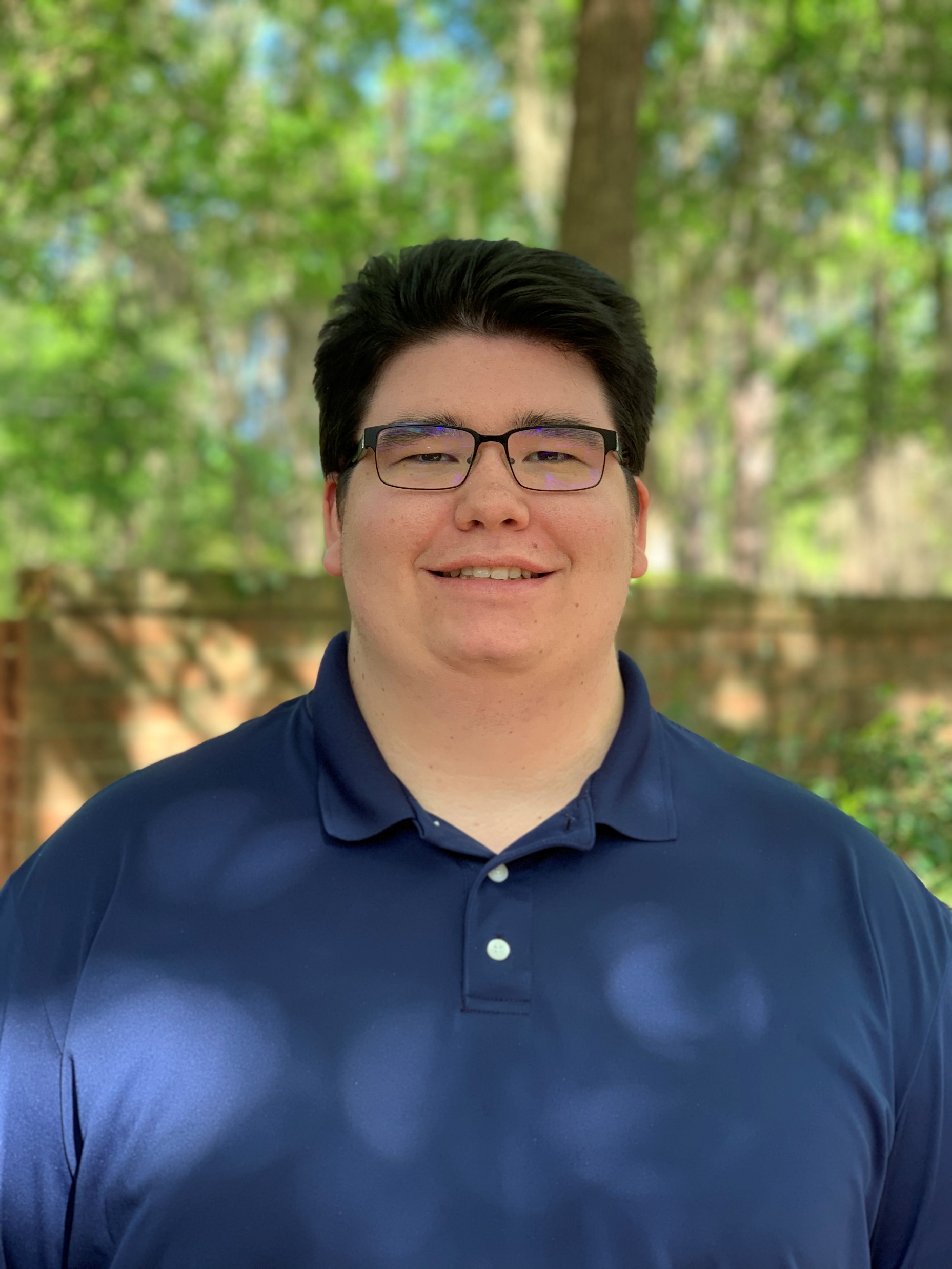 Gabe Sanz, EI
Lead Design Engineer
2 Years of Experience
5
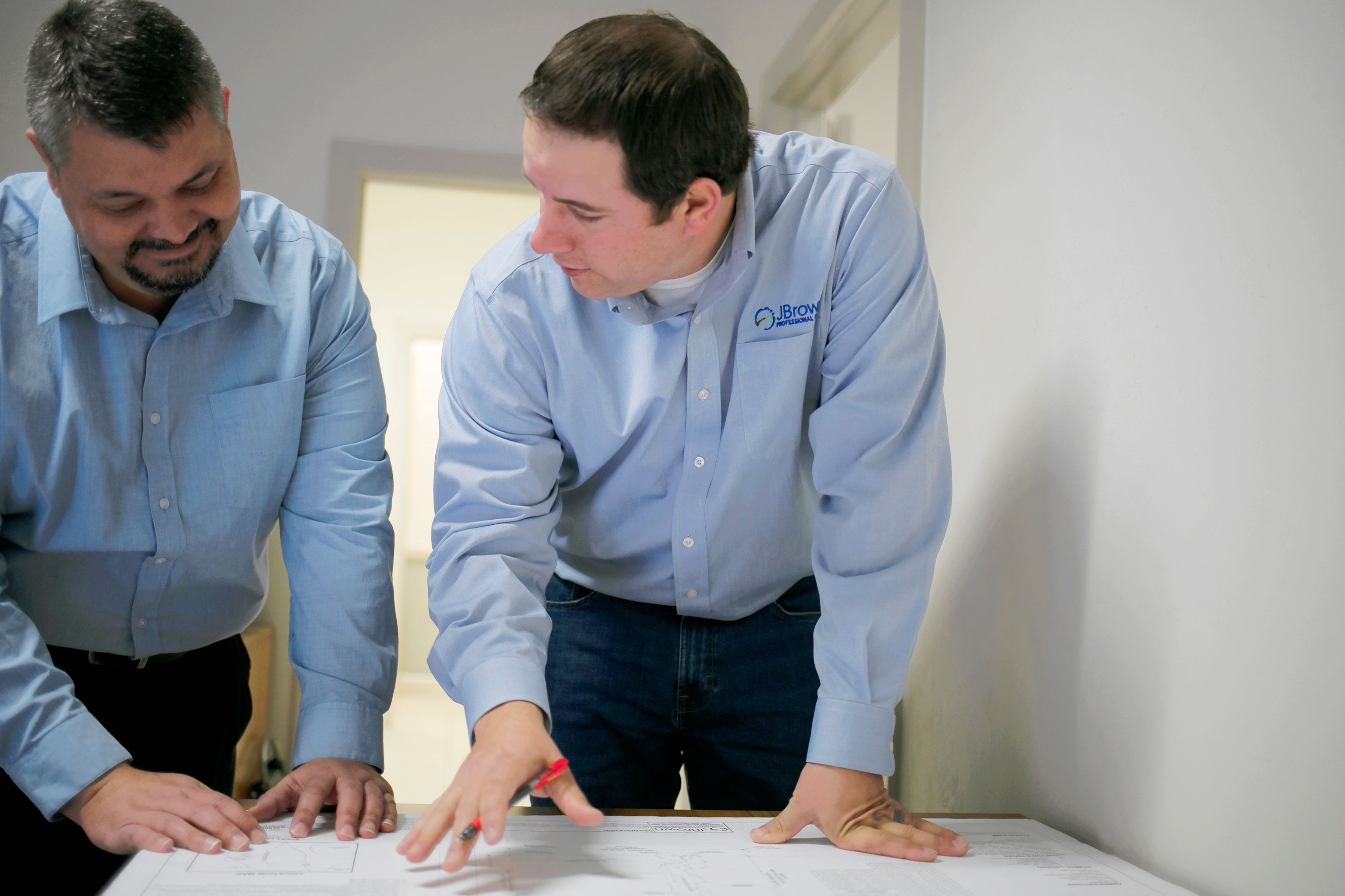 ProjectOverview
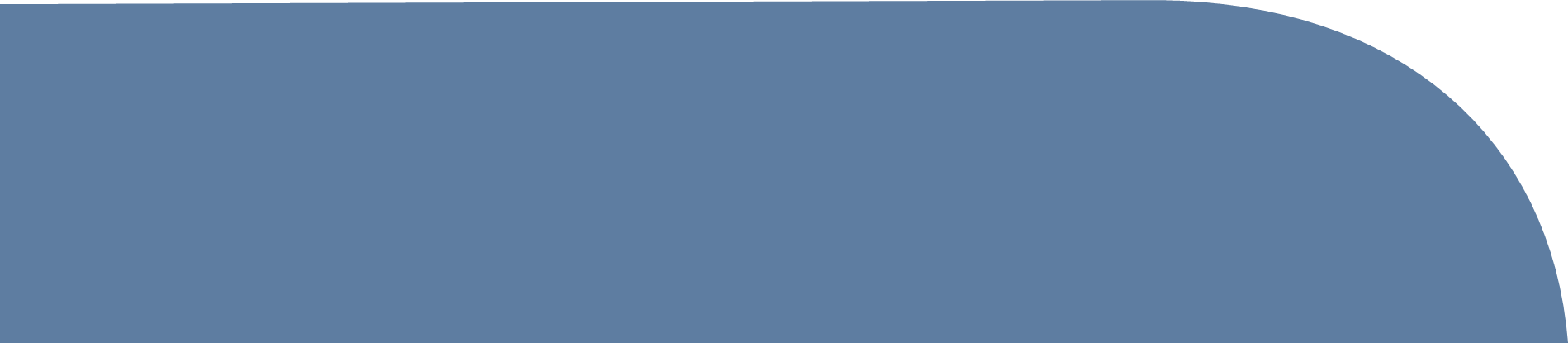 6
Project Overview
Background
General Information
Project within the Right-Of-Ways of 7th, 8th, and 9th Streets

Total Project Area – 0.46 Acres

Project Goal – Improve the existing roadway and stormwater conveyance systems on each street to ensure proper drainage is maintained
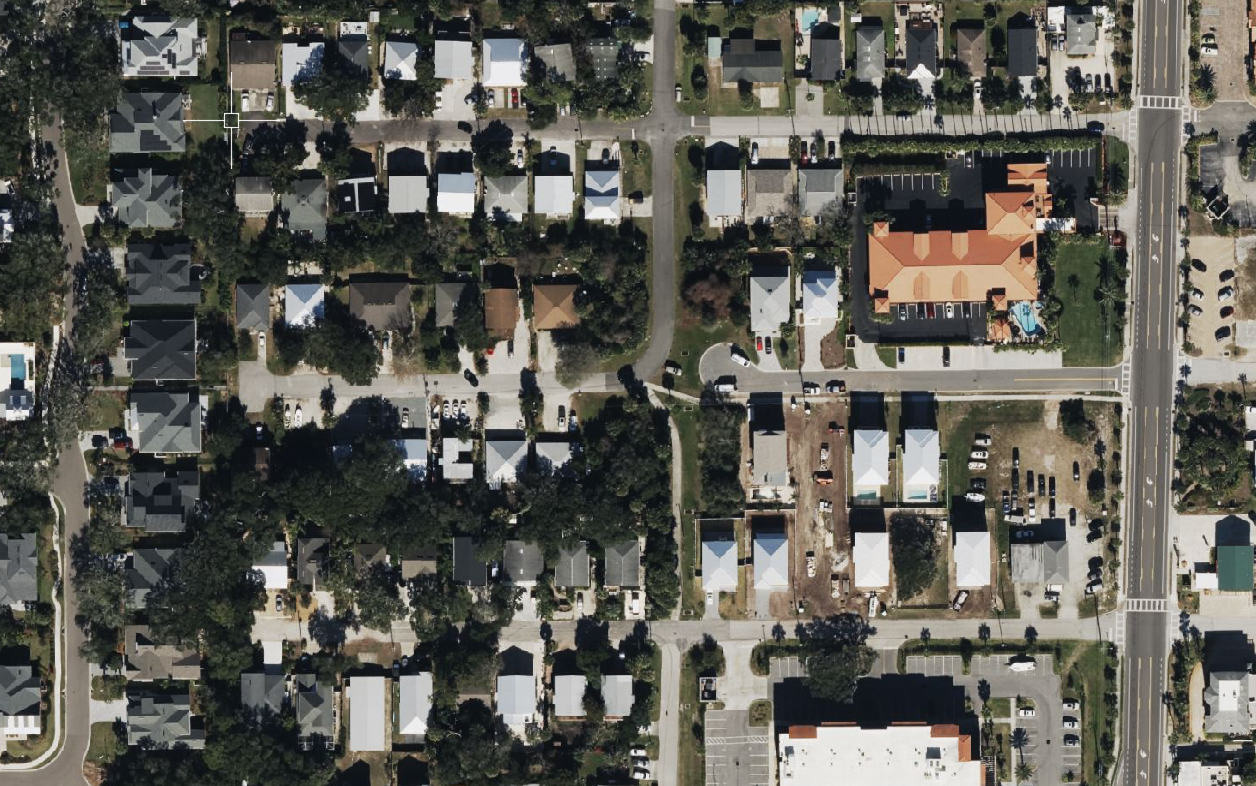 9th Streeti
2nd Avenuei
A1A Beach Blvdi
8th Streeti
Rrideway Roadi
7th Streeti
7
Project Overview 
Key Issues – Stormwater
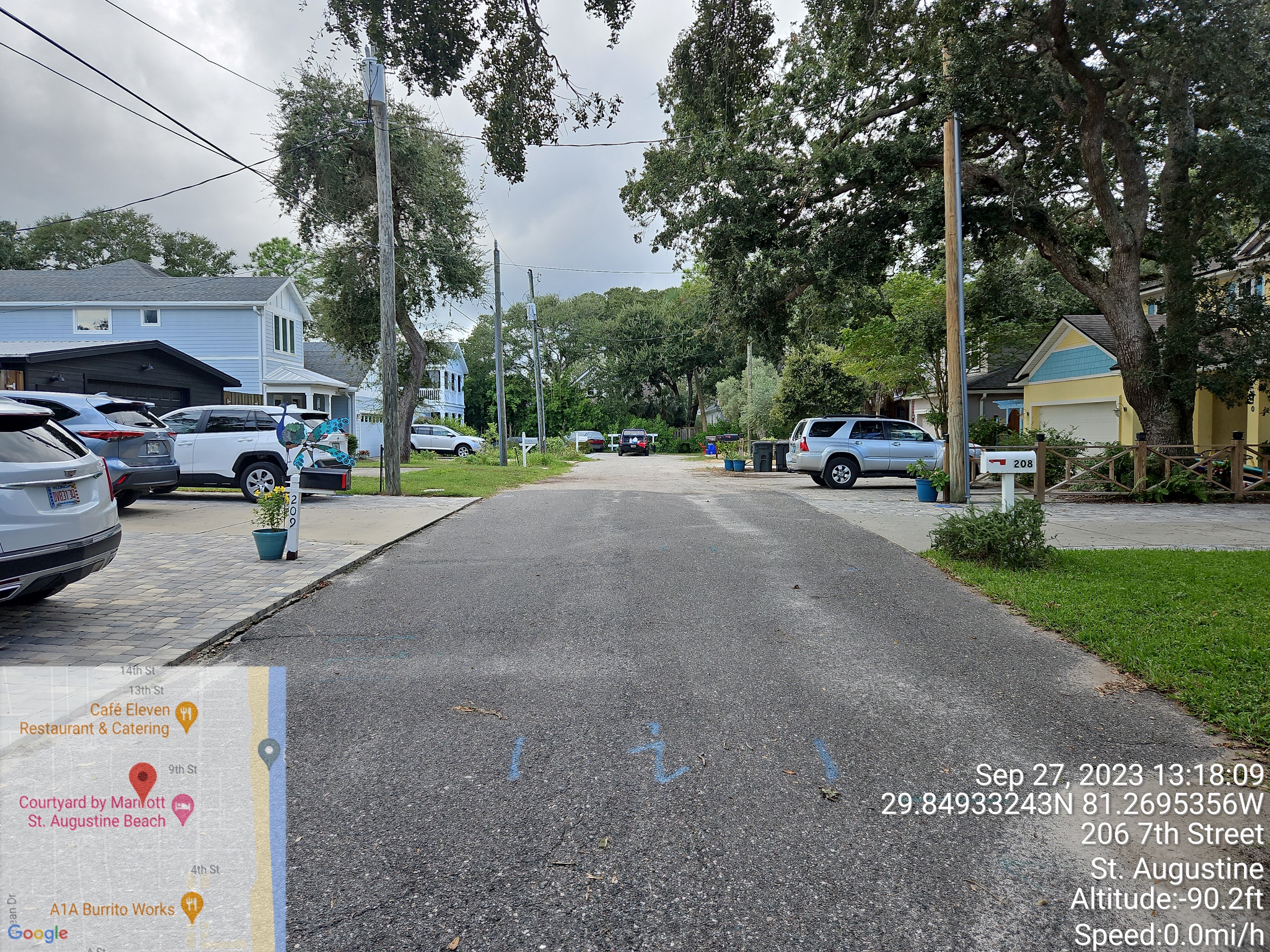 SJRWMD ERP Exemption

City of St. Augustine Beach
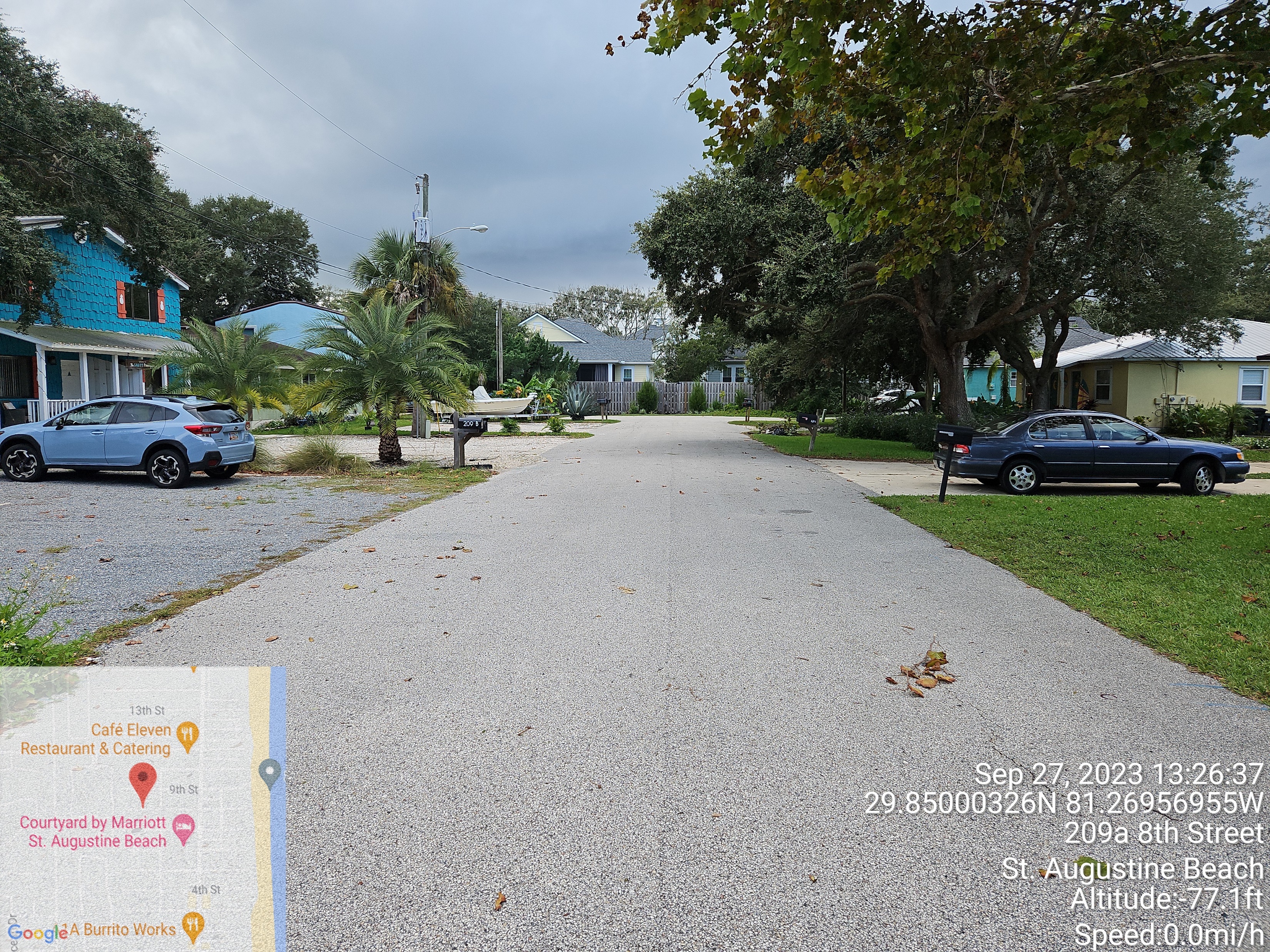 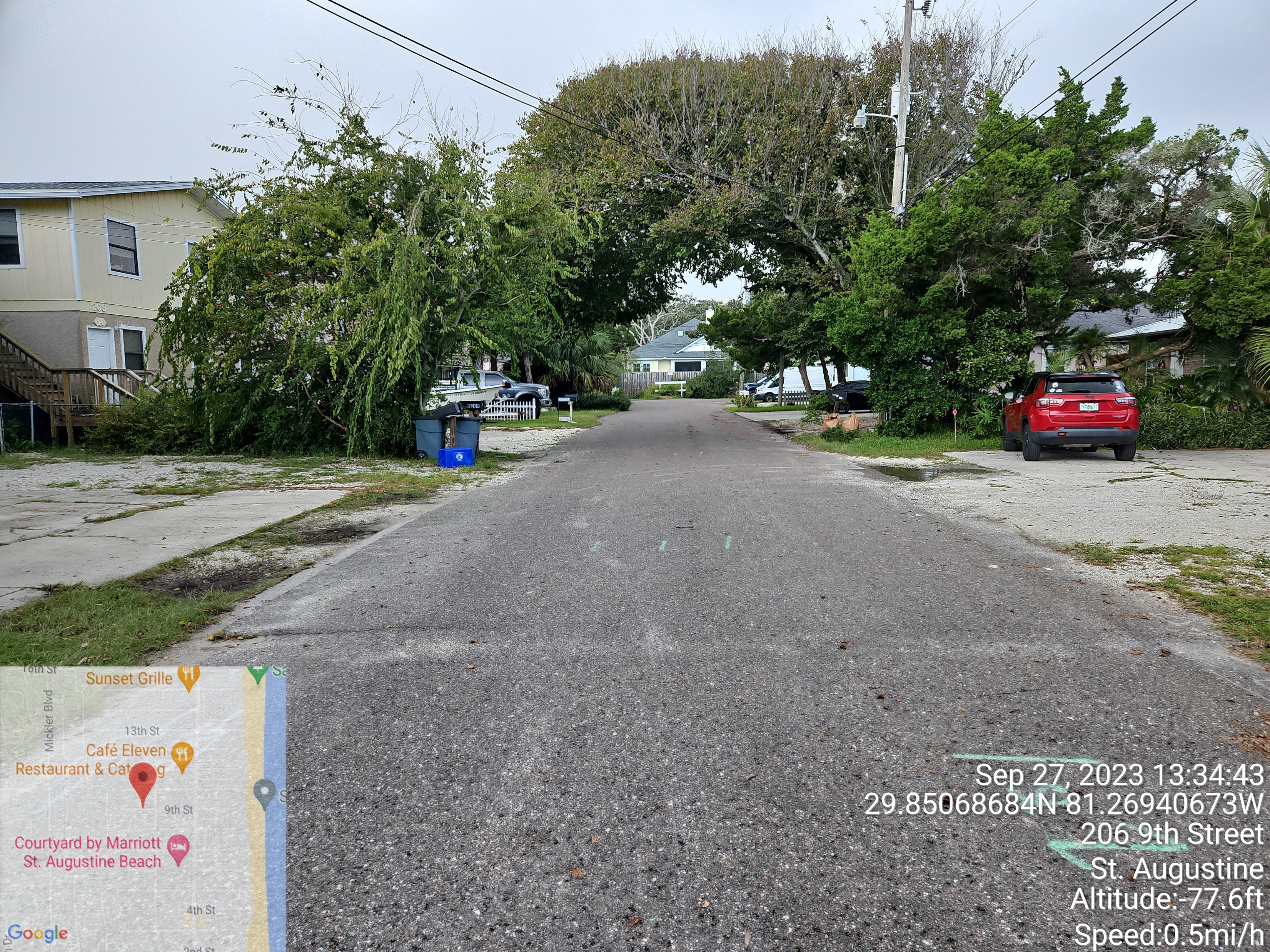 Example of improper drainage / flooding on 9th Street
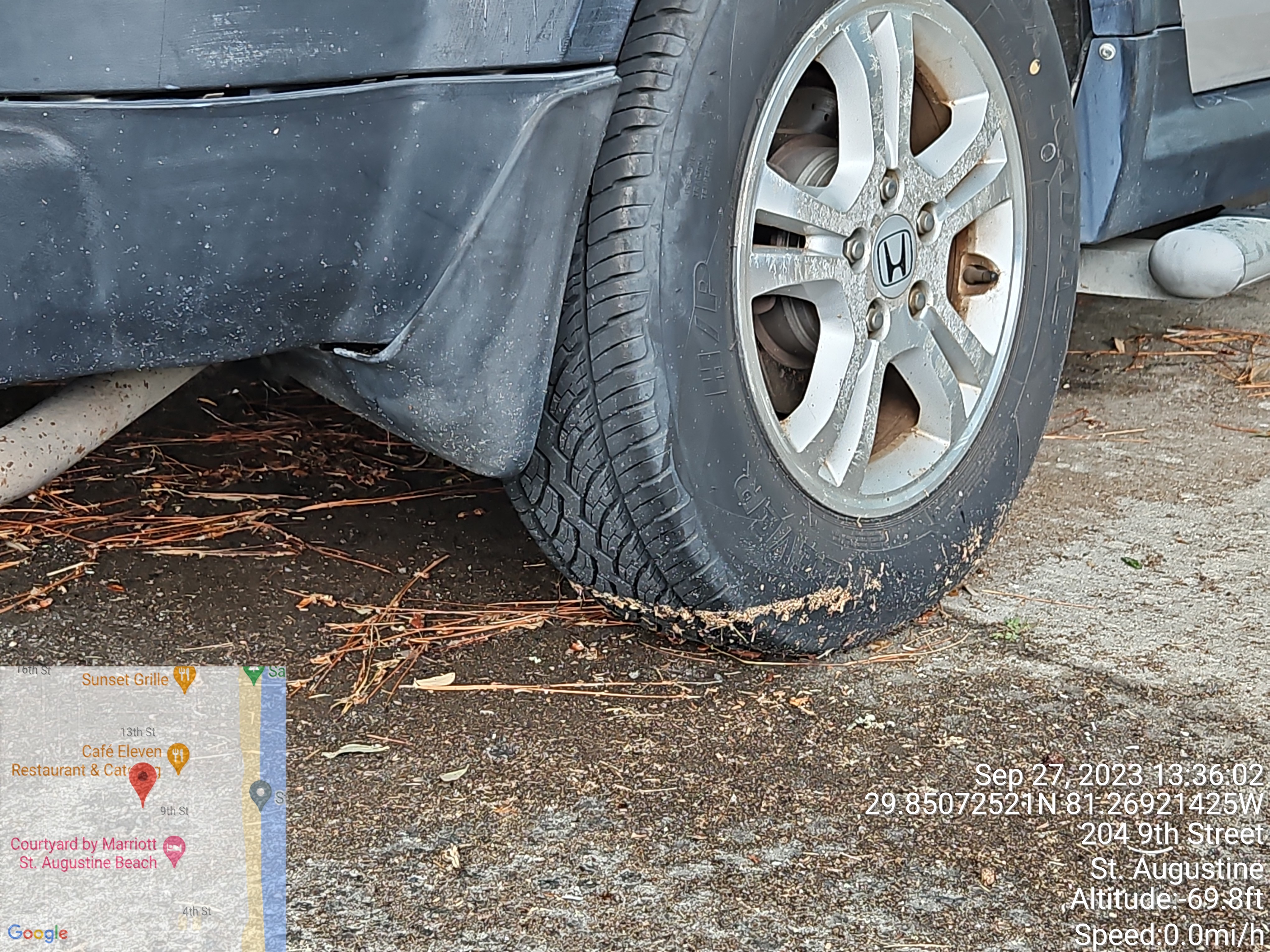 7th Street
8th Street
9th Street
8
8
Project Overview 
Key Issues – Stormwater Cont.
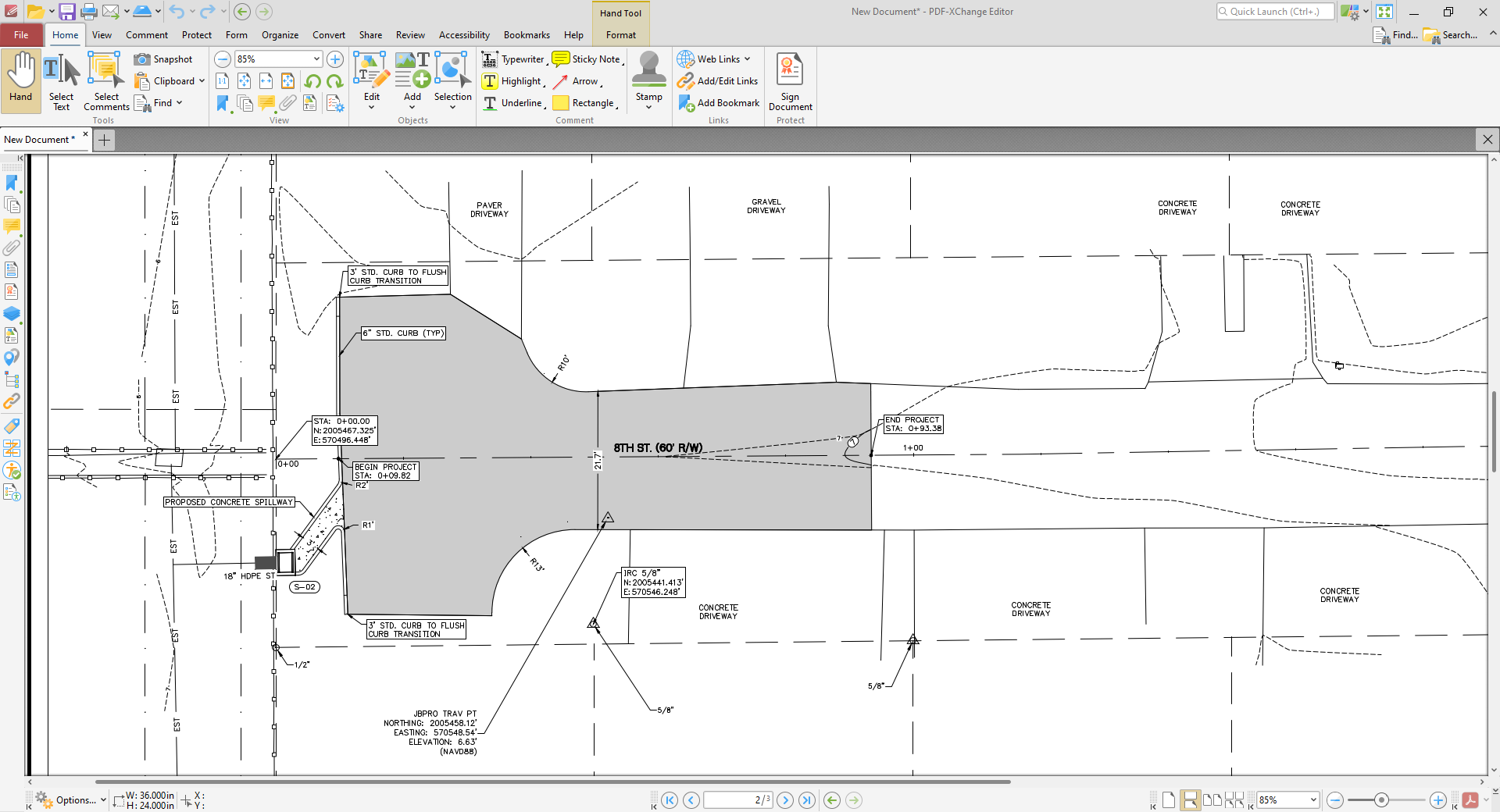 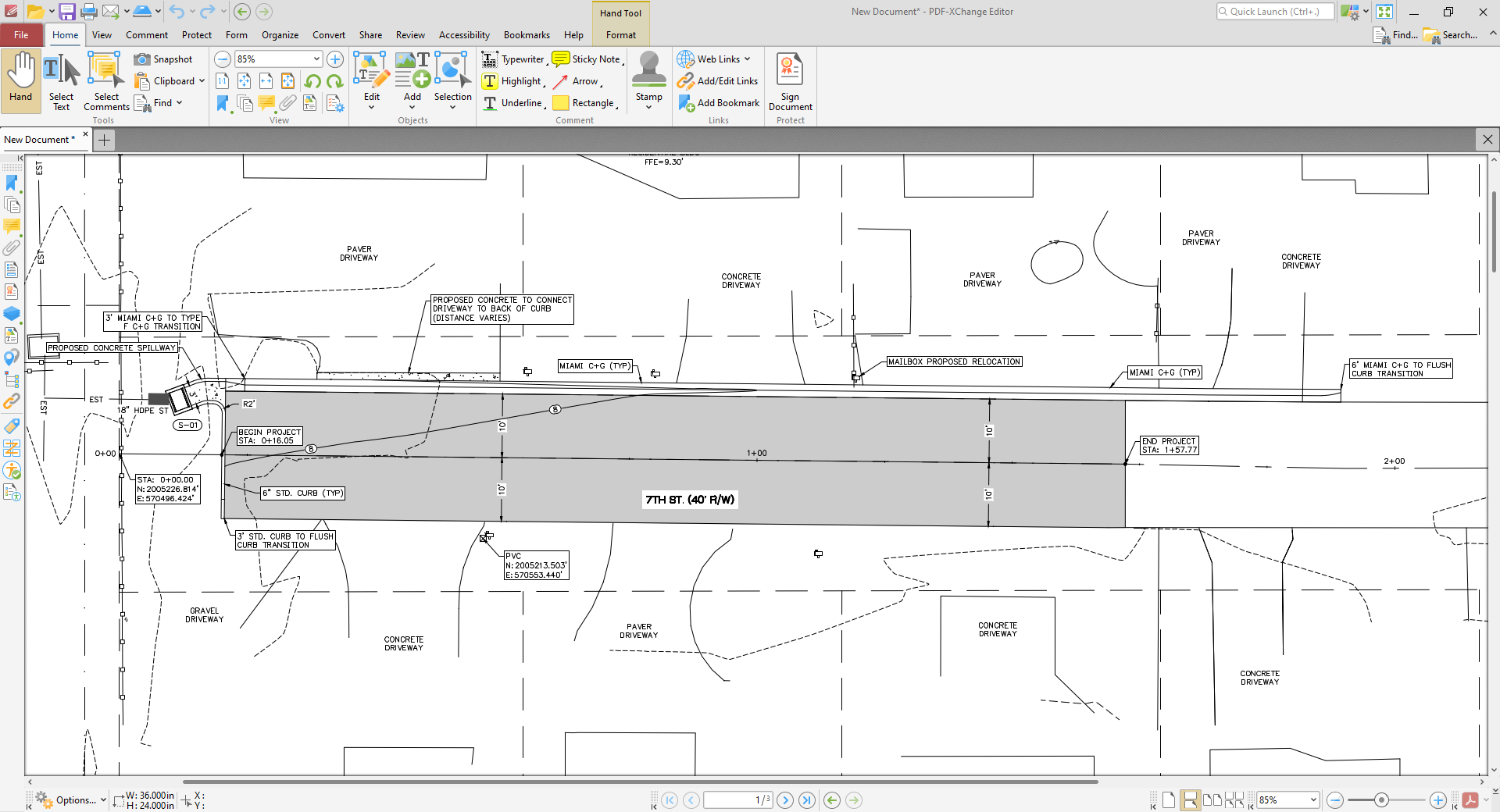 Proposed 7th Street Improvements
Proposed 8th Street Improvements
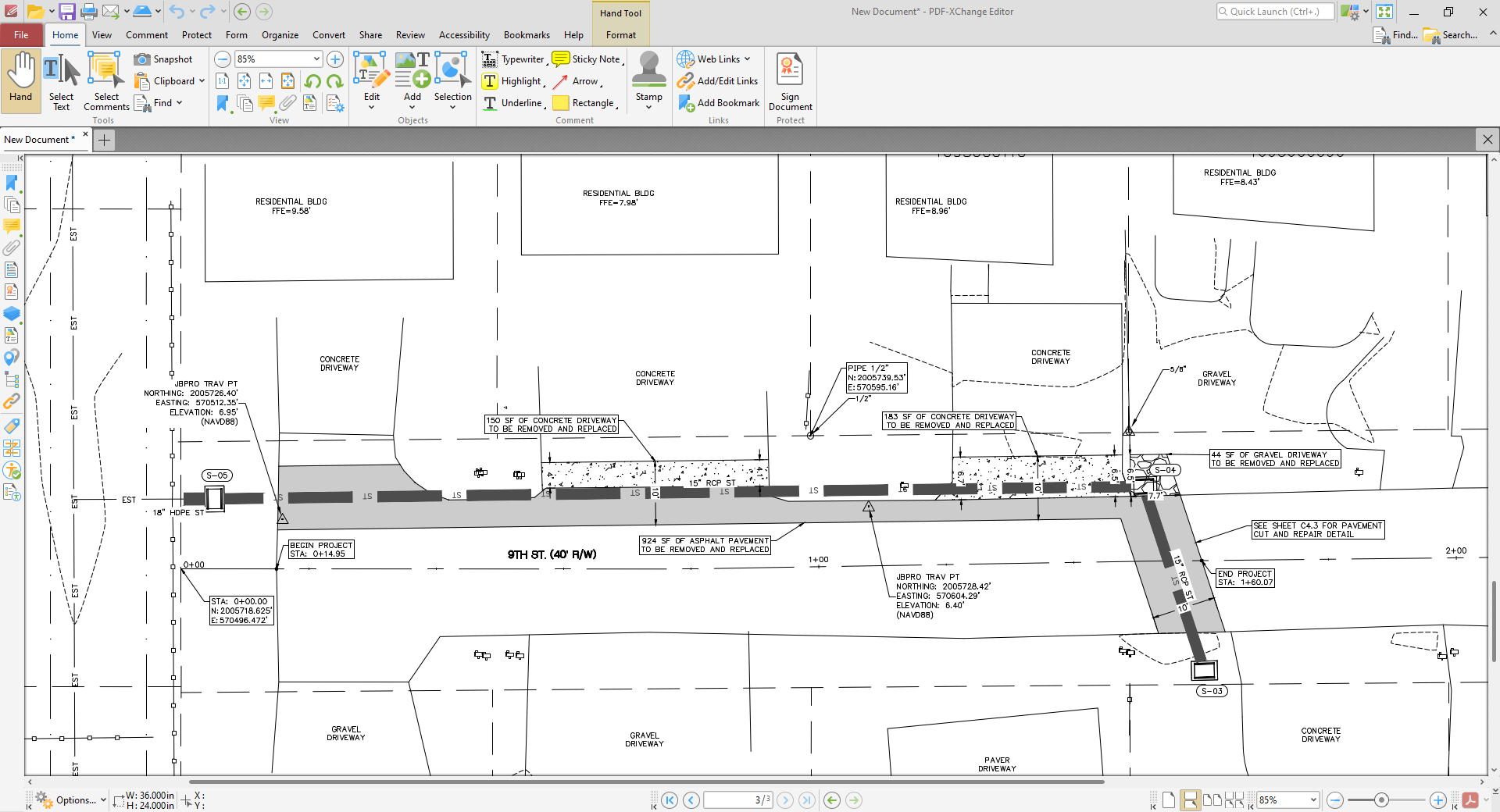 Proposed 9th Street Improvements
9
9
Project Overview 
Key Issues – Utilities
Existing Utilities within the Right-Of Ways

Potable Water

Wastewater

Overhead Electric

Fiber / Cable

Gas
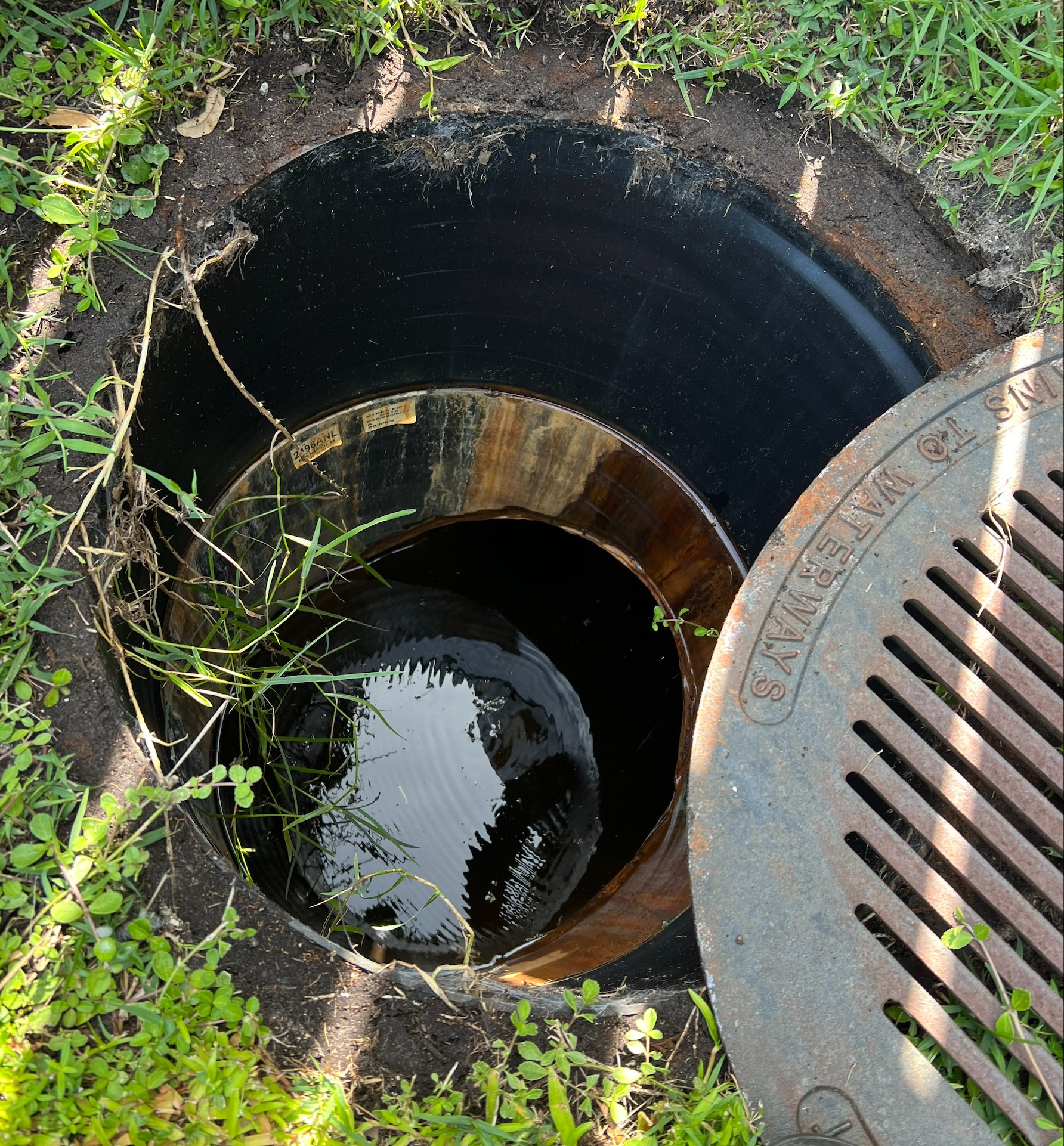 10
10
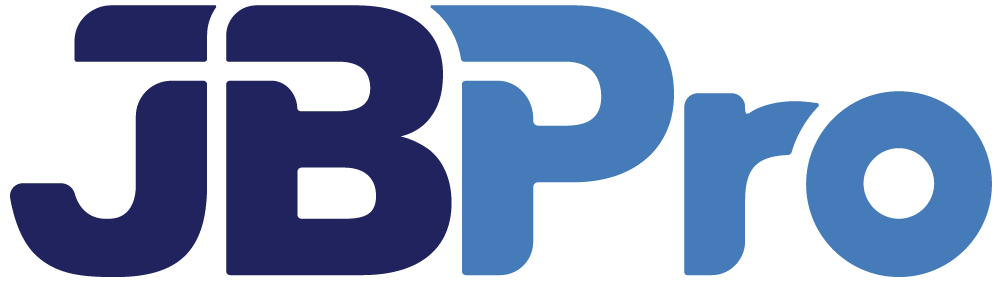 Q&A